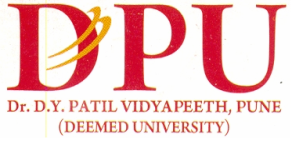 DEPARTMENT OF PAEDIATRICS
DR. D.Y. PATIL MEDICAL COLLEGE

A CASE OF REFRACTORY EPILEPSY

DR. PALAK JAIN (JR - III)
Dr SANDEEP PATIL (Pediatric Epileptologist & Neurologist)
Dr NILESH KURWALE (Epilepsy Surgeon)
CASE REPORT
A 5 year old female child, resident of Chikhali, is a second order child of a non consanguineous marriage.

Chief Complaints –
1) Drug resistant Epilepsy for 4 and ½ years
2) Global Developmental Delay
3) Behavioural Issues
CASE REPORT
Semiology of seizures – GTCS and right focal seizures

GTCS – unprovoked, associated with tonic posturing of all 4 limbs, uprolling of eyeballs and loss of consciousness, lasting for 1-2 minutes

Rightt focal seizure – unprovoked, tonic-clonic movement in right upper and lower limb and deviation of angle of mouth towards rightt side, lasting for one minute

Frequency of GTCS – once in every 15-20 days

Frequency of Focal seizure – 4-5times/day
CASE REPORT
MILESTONES – global developmental delay involving all the four domains along with behavioural issues
CASE REPORT
CASE REPORT
ANTENATAL HISTORY – spontaneous conception; mother was a registered case, underwent 4 antenatal scans and took iron and folic acid tablets. No H/o anaemia, TB, DM, HTN, asthma, thyroid dysfunction or fever with rash with arthralgia during pregnancy.

NATAL HISTORY – full term, NVD, 2.4 kg birth weight, cried immediately after birth, No H/o NICU admission

POSTNATAL HISTORY – uneventful
CASE REPORT
FAMILY HISTORY -
5 years
8 years
2 years
No H/o epilepsy/mental retardation/any other significant medical illness in family.
O/E –
Conscious and alert
Lean and thin child
Fails to maintain an eye contact
Vitals – normal
Pallor, Icterus, Clubbing, Cyanosis, Lymphadenopathy, Edema – absent
Head – normal in shape and size
No facial dysmorphism seen.
Spine – normal
No obvious skeletal deformities or joint contractures seen
O/E
One ash leaf macule (well defined hypopigmented patch) is present in front of the left ear.
One shagreen patch is present over left lower parasternal region.
Multiple hypopigmented spots are present over scapular region.  
One café-au-lait spot is present on left lower chest.
CNS EXAMINATION:
Conscious and alert child with autistic features
 Cranial nerve examination - normal
Bulk of muscles – normal; no wasting or hypertrophy of any muscle group seen
Tone – normal
Power – more than or equal to 4/5
Reflexes (superficial and deep) - normal 
Sensory system examination – normal

RS EXAMINATION – WNL
CVS EXAMINATION – WNL
PA EXAMINATION - WNL
CLINICAL DIAGNOSIS
TUBEROUS SCLEROSIS
INVESTIGATIONS
All routine investigations including metabolic screen – WNL

Ophthalmologic evaluation – WNL

BERA – bilateral hearing sensitivity within normal limits.

CxR (13/9/14) – enlarged left atrial appendage

ECG – WNL
INVESTIGATIONS
2D Echo (10 months of age)– Huge intra-pericardial mass seen in LV anterior free wall measuring 36mm*12mm, homogenous, smooth in appearance. Likely to be rhabdomyoma. No inflow/outflow obstruction. Intact septae.  

Cardiologist opinion – no active intervention required; follow up 2D echo after 3 months.

Serial 2D Echo - initially showed no change in the mass or in the hemodynamic status; later showed regression in size of rhabdomyoma.
2D Echo (22/10/18) (at 5yrs of age) – normal study
EEG – initially normal, but after 4 years of age fronto-centro-parieto-temporal IEDs were seen.


VIDEO EEG – done at 5 years of age – 
Interictal – 
1. Continuous fronto-temporal slowing over left side.
2. Left Fronto-temporal epileptiform activity
3. Secondary Generalised Epileptiform activity
4. Paucity of Sleep ontogeny
Ictal
Semiology – Initial tonic extension of right UL and LL with deviation of angle mouth to right side, lasting for 1 Minute
EEG – Change in background rhythm with evolving spike and waves from Left fronto-polar region which spreads to left frontal contact at F3.
MRI Brain plain done on 5th September 2014.
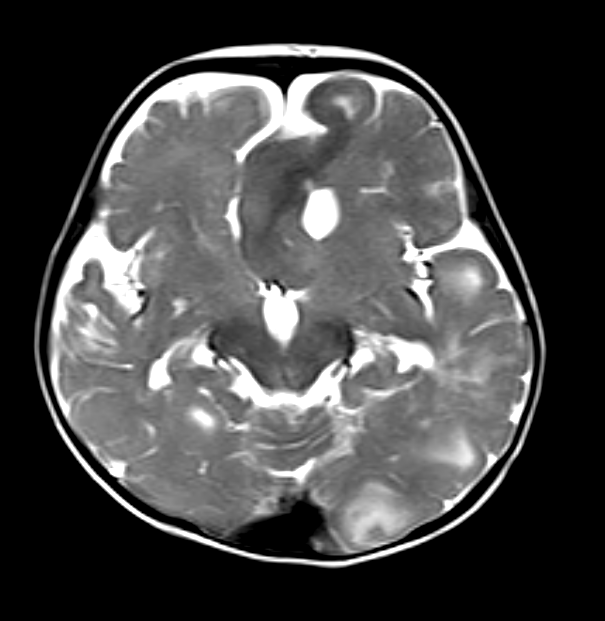 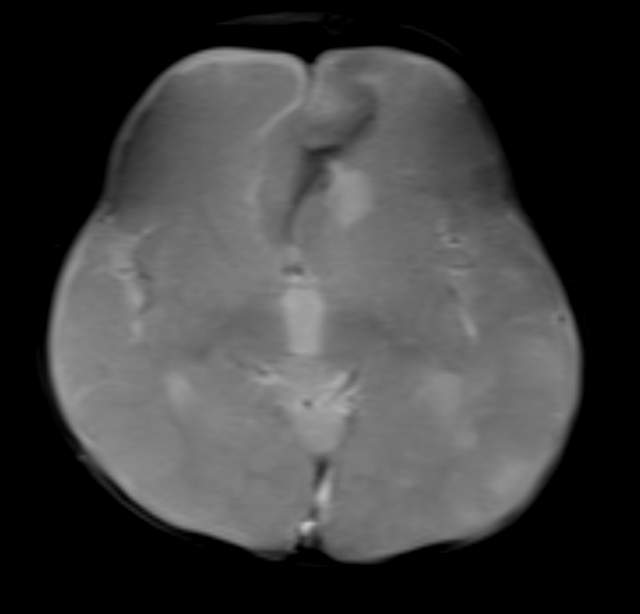 T2 Axial.
GRE Axial.
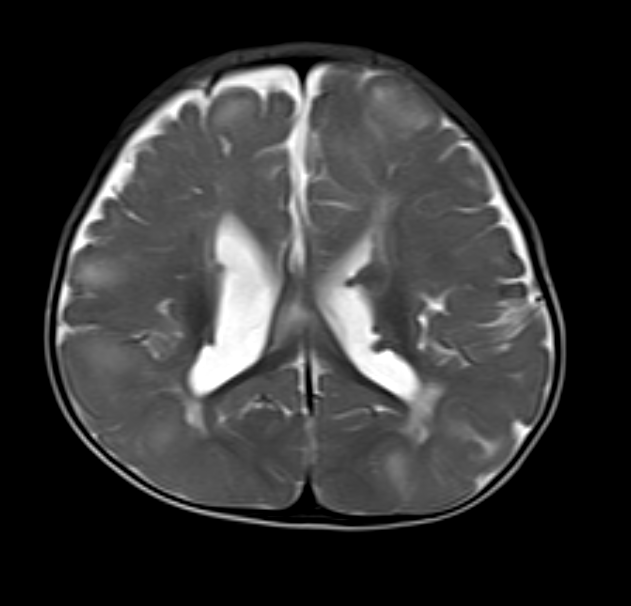 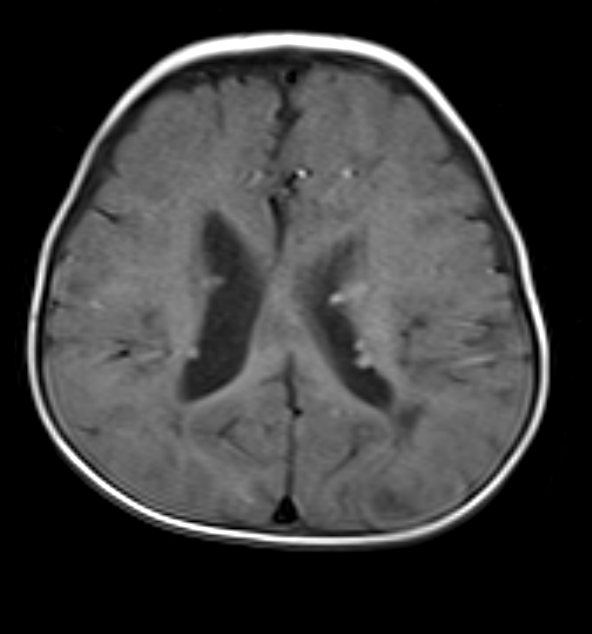 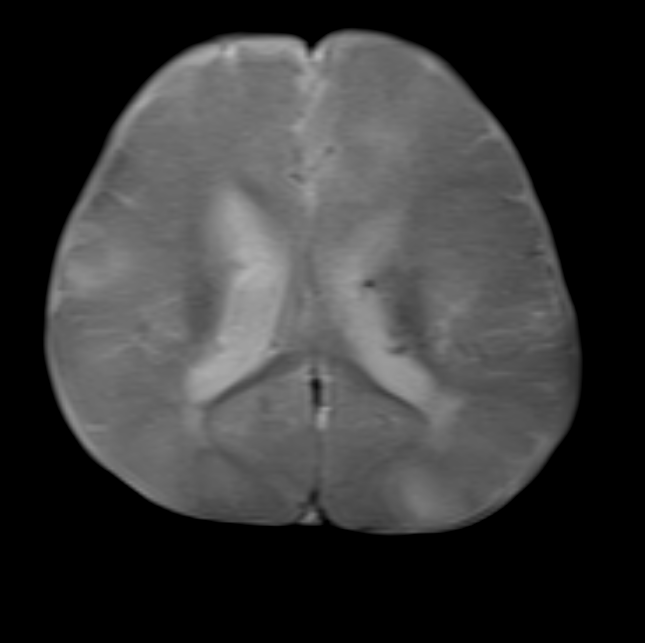 GRE Axial.
T1 Axial.
T2 Axial.
MRI Brain plain done on 21st October 2018.
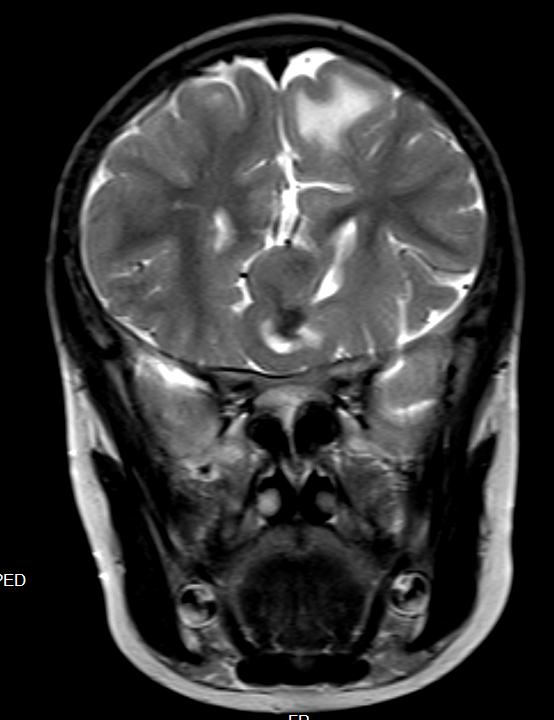 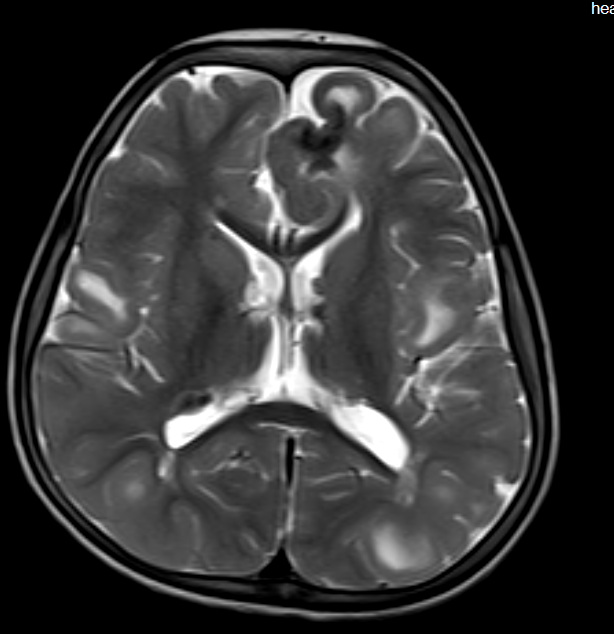 T2 Axial.
T2 Coronal.
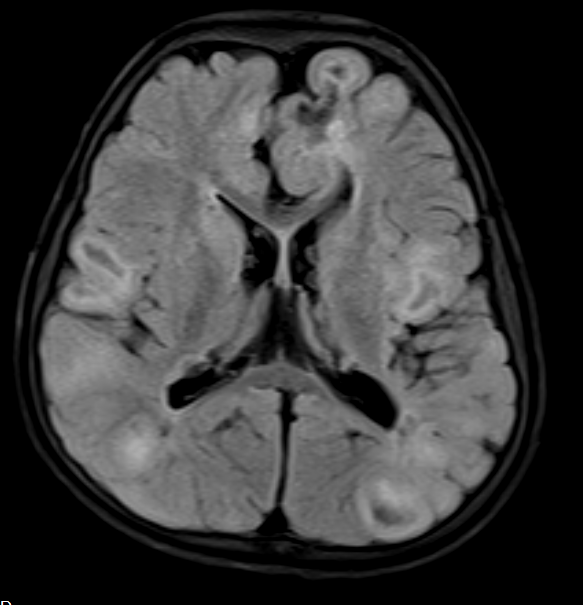 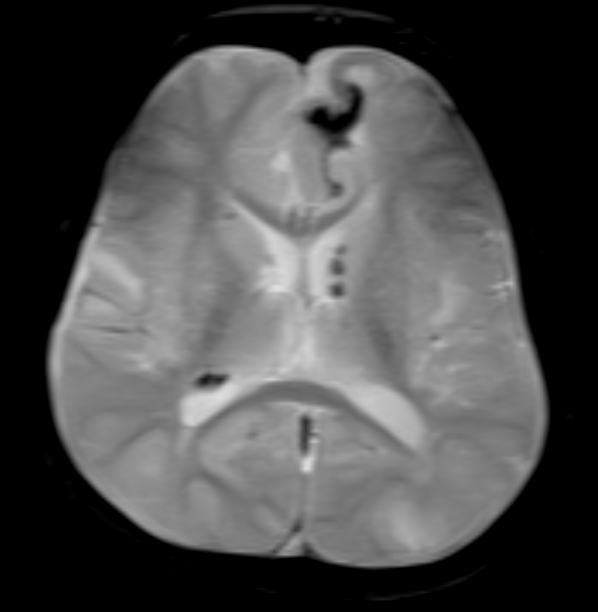 GRE Axial.
FLAIR Axial.
FINAL DIAGNOSIS
TUBEROUS SCLEROSIS COMPLEX
MANAGEMENT
Epilepsy Surgery Meeting Discussion
1. DRE
2. Seizure Semiology – Left frontal Seizures
3. Interictal – no concordance
4. Ictal – Concordant
5. MRI Brain – Concordant

Plan – ECOG Guided Left frontal lesionectomy.
An informed consent was taken from the parents

After getting anaesthetic clearance, the child underwent LEFT FRONTAL LESIONECTOMY at our Institute.
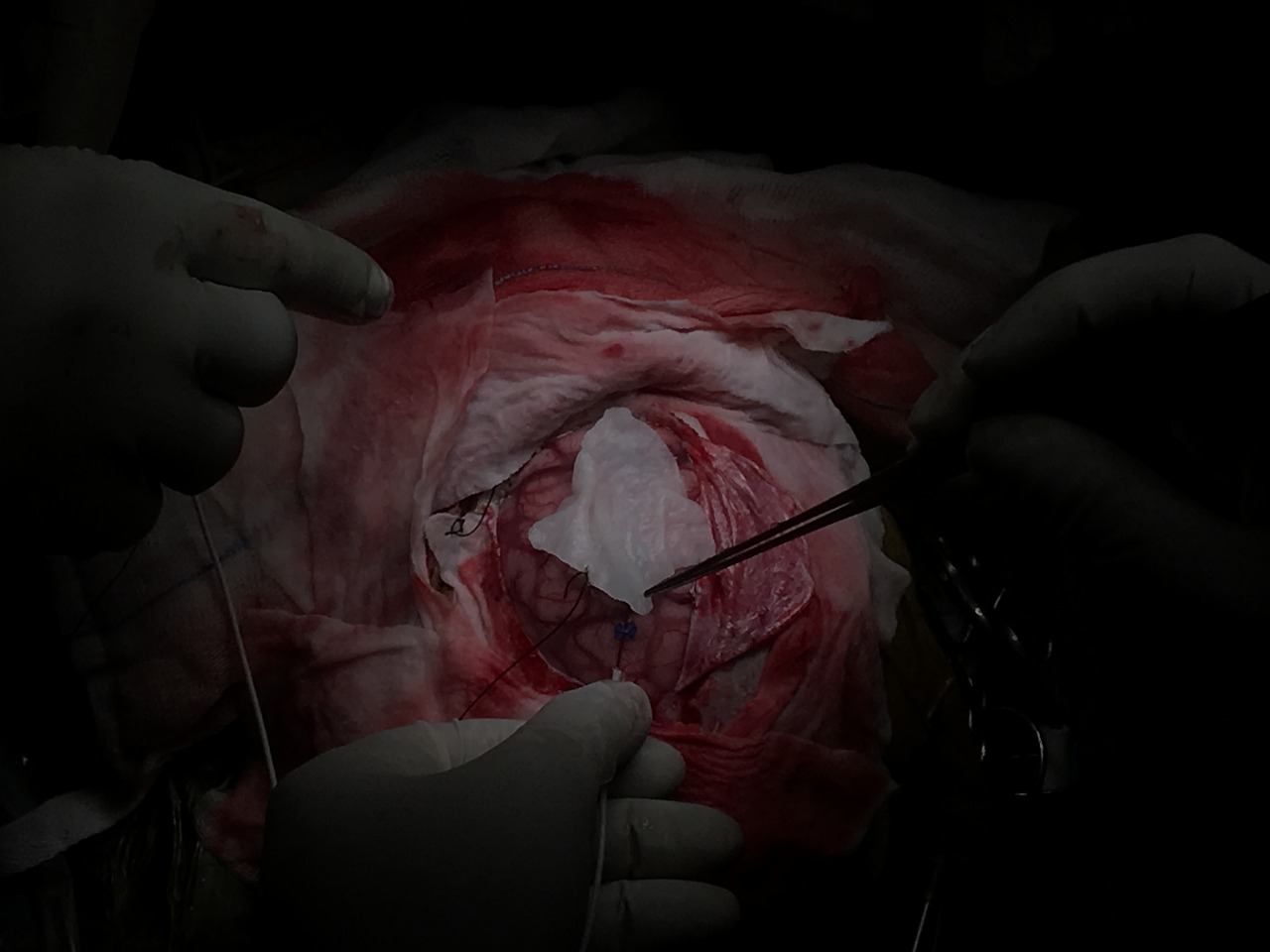 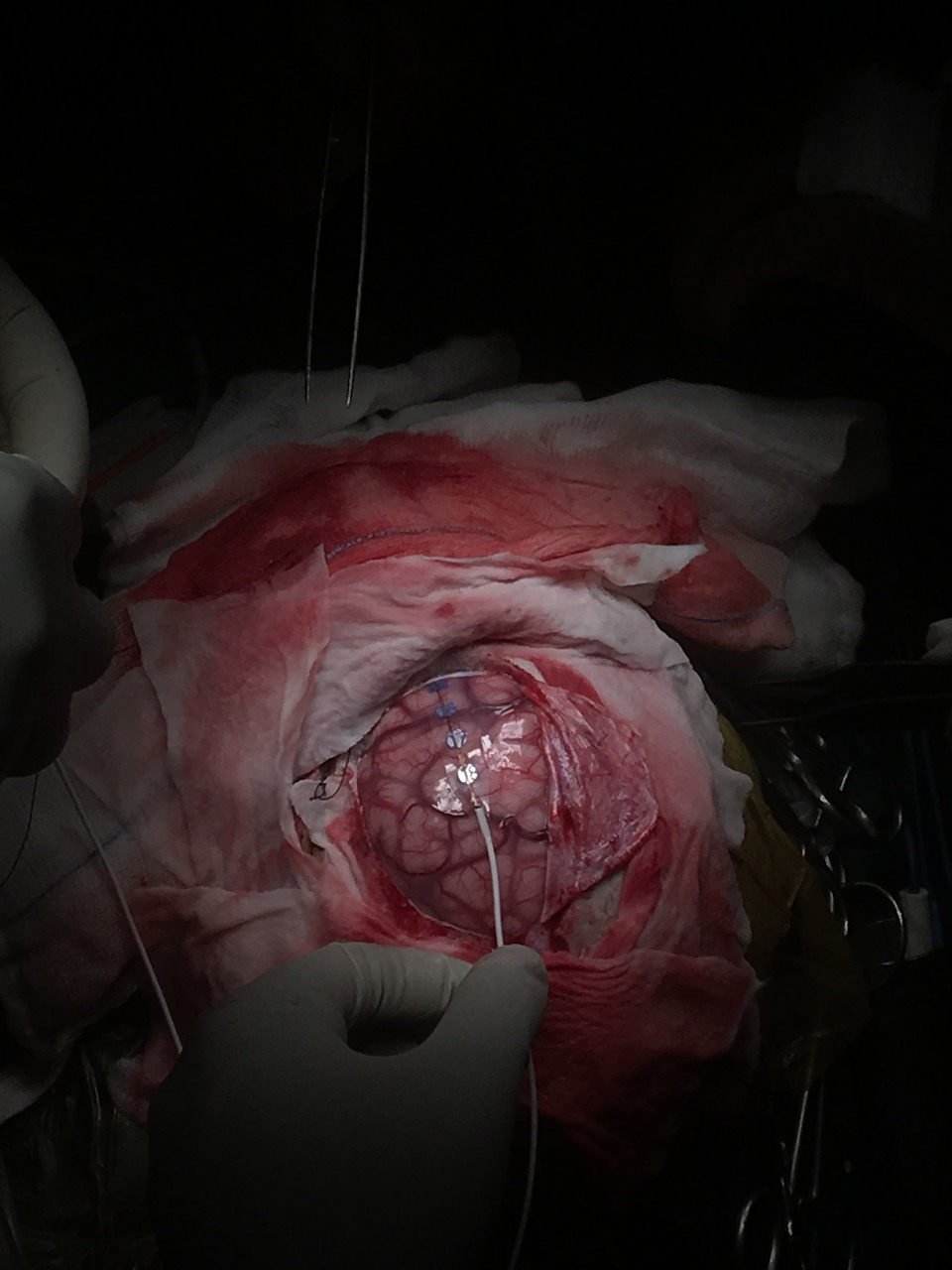 ELECTROCARDIOGRAPHY
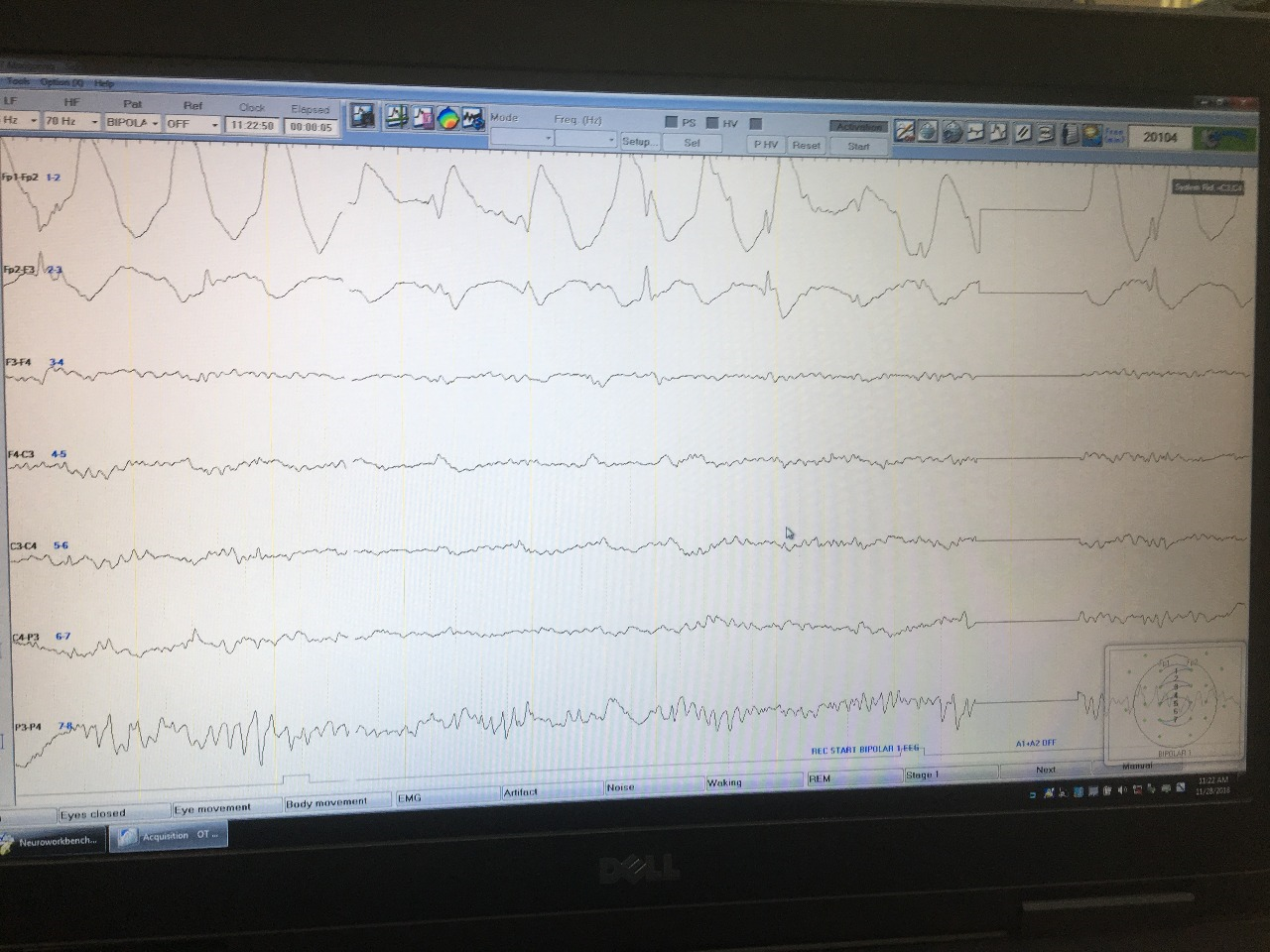 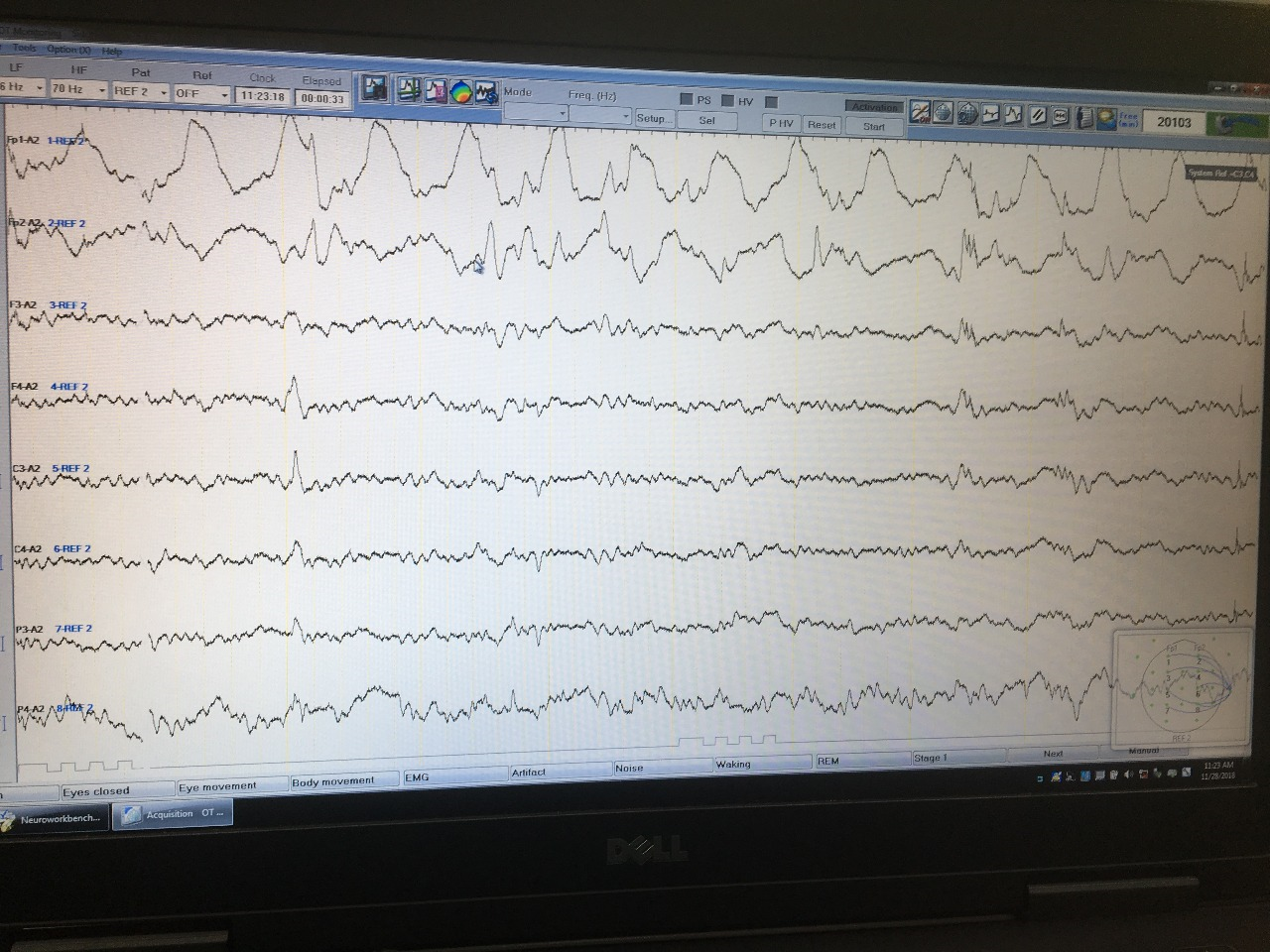 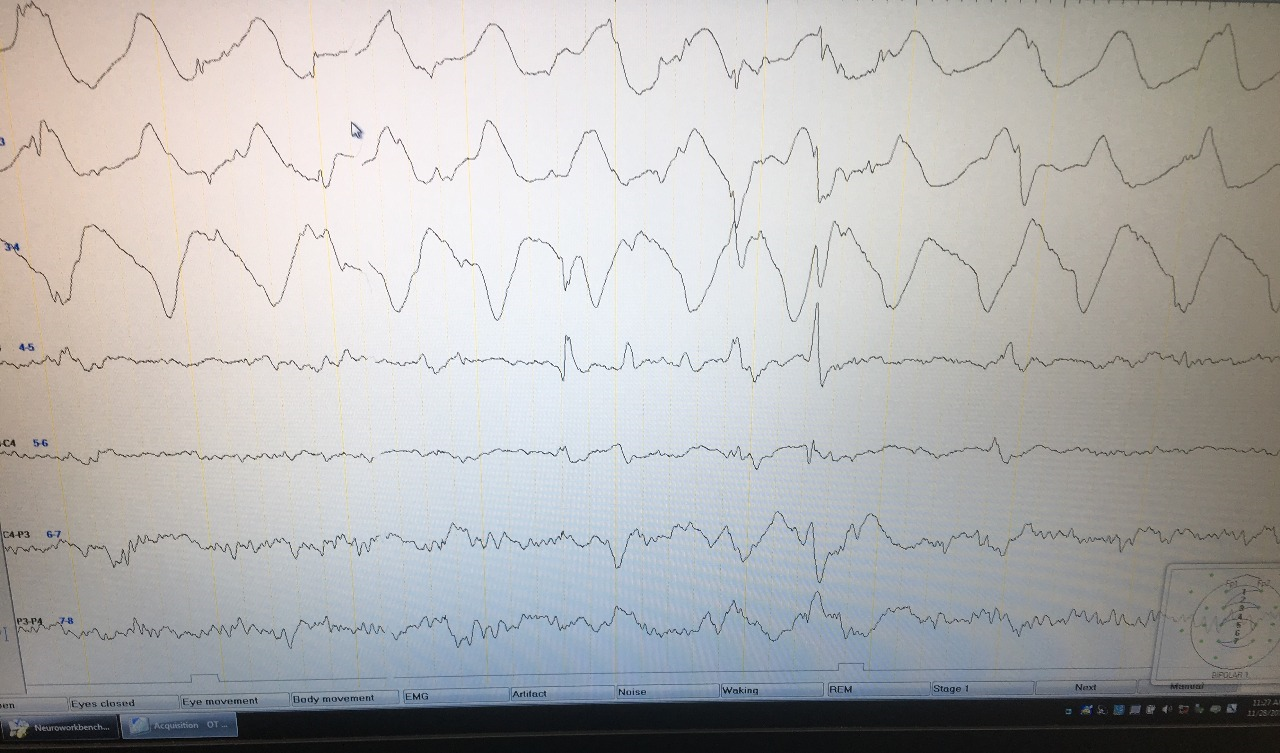 POST OPERATIVE MANAGEMENT
Child was kept in PICU for 1 day

Discharged on POD- 8

AEDs were Continued

No seizures post surgery
DISCUSSION
EPILEPSY CARE
   Seizure
           Epilepsy diagnosis
                   Medication trials
                         Imaging for pathology
                                    Medical intractability
                                            Surgical Consideration

                                                 Surgical workup

                                                      Surgery
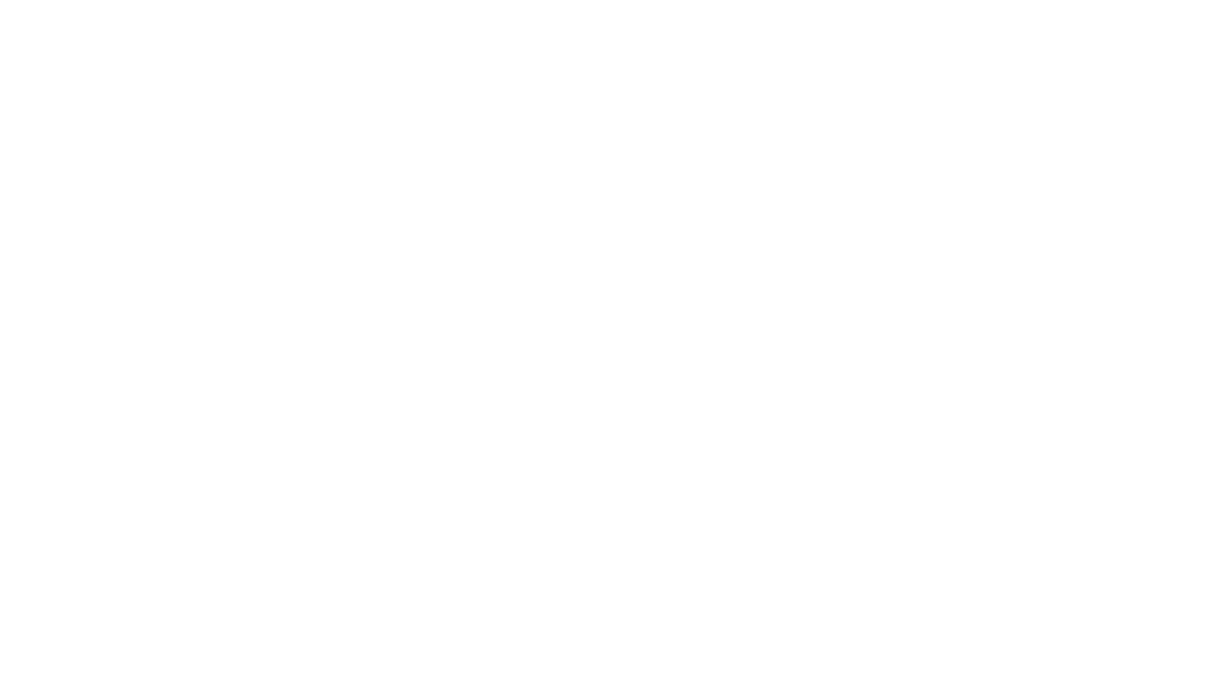 Outline
1.  What is Epilepsy Surgery ? Aims / Candidates
2.  How it is done ? Presurgical / Surgery
3.  Seizure Outcome
4.  Neurodevelopmental outcome
5.  Examples
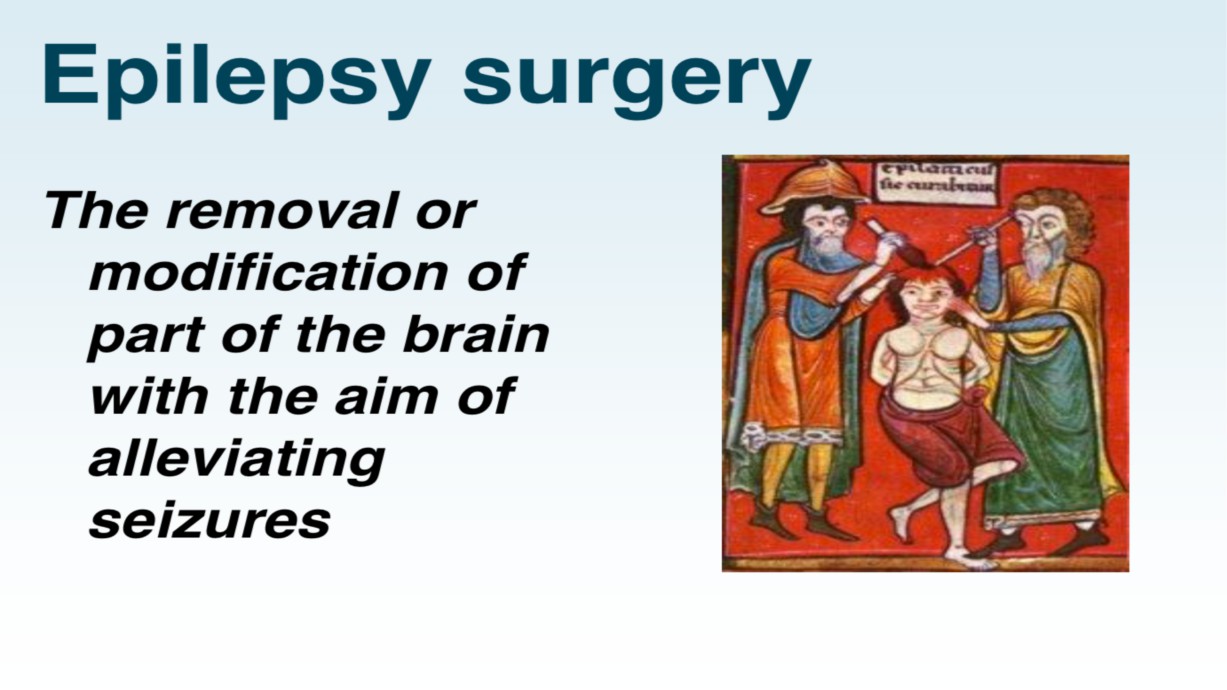 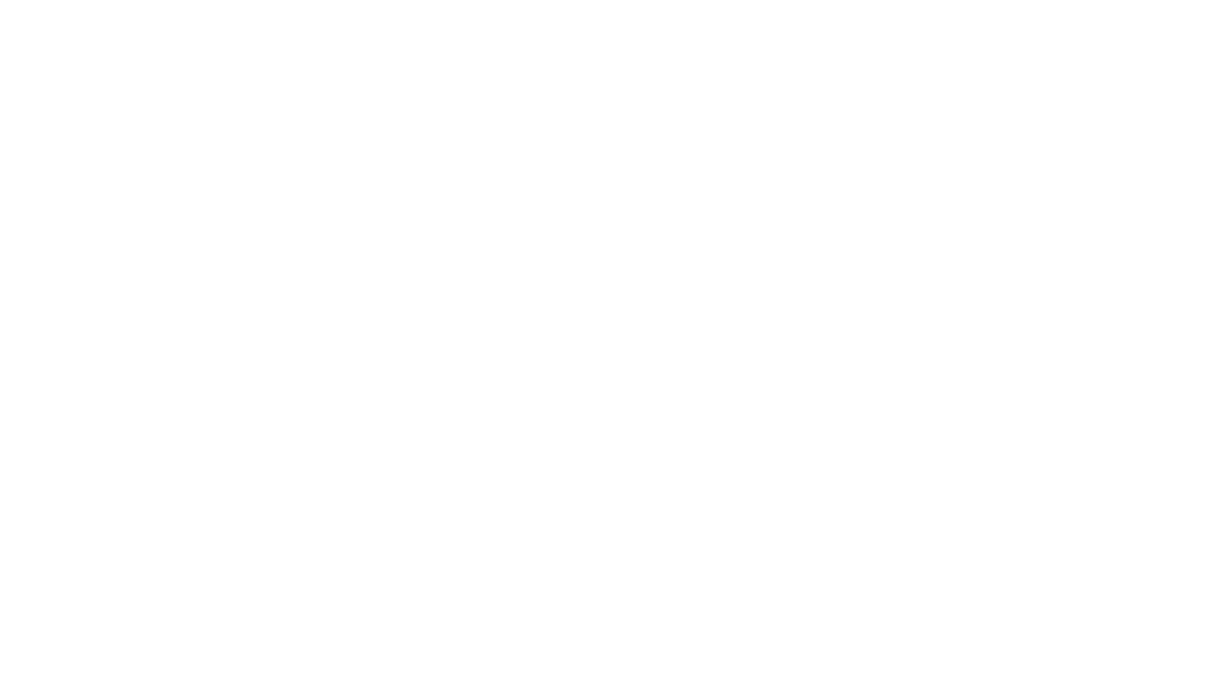 AIMS of EPILEPSY SURGERY
Primary Outcome or Aims
§ Seizure freedom / Reduction
Secondary Outcome or Aims§ Neurodevelopmental gains§ Behavioral Improvement
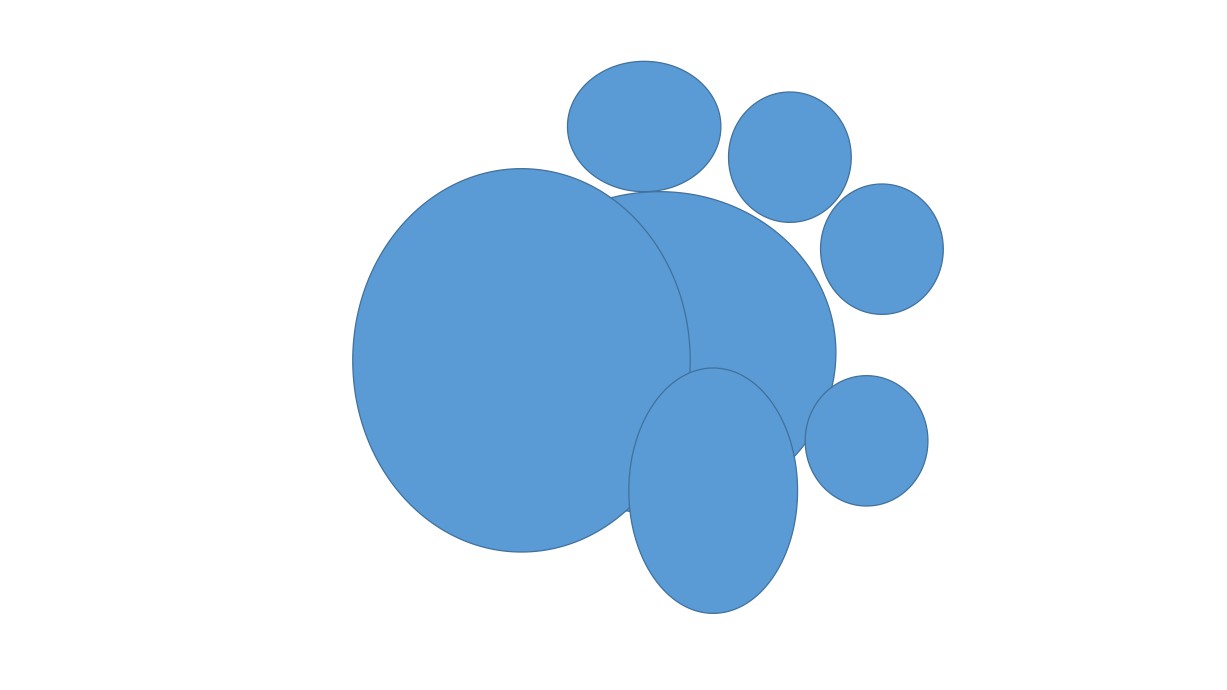 Treatment
4th
drug
5th
1%
drug
And so
on
First drug 60%
Third
4 %
Second
drug
15%
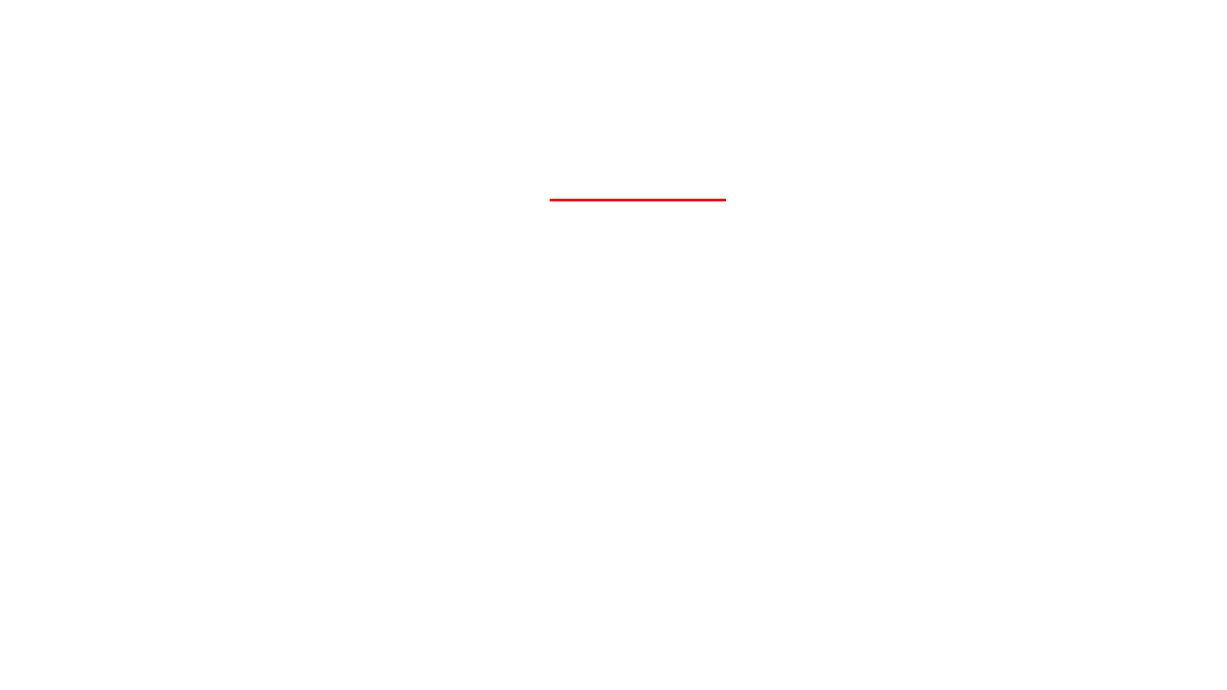 Candidates for Epilepsy Surgery
1.  Persistent seizures despite appropriate pharmacological	treatment
a. Usually at least two drugs, appropriate to seizure type, at adequatedoses, with adequate compliance.
b. Two monotherapy trials with first line AEDs, and possibly one trialwith dual therapy (combination of two AEDs).
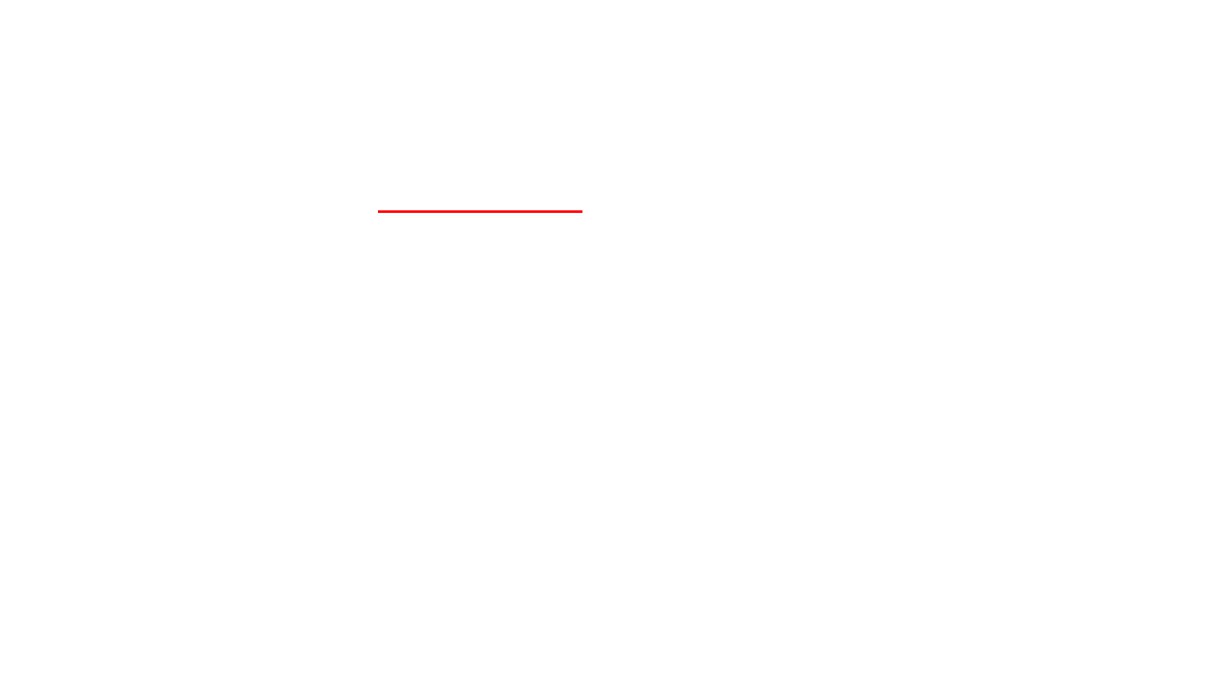 Candidates for Epilepsy Surgery
2. Impairment of quality of life due to ongoing seizures.
a. Developmental regression, delay
b. Learning disability / Scholastic difficulties
c. Side effects of medications
c.
d. Injuries, accidents
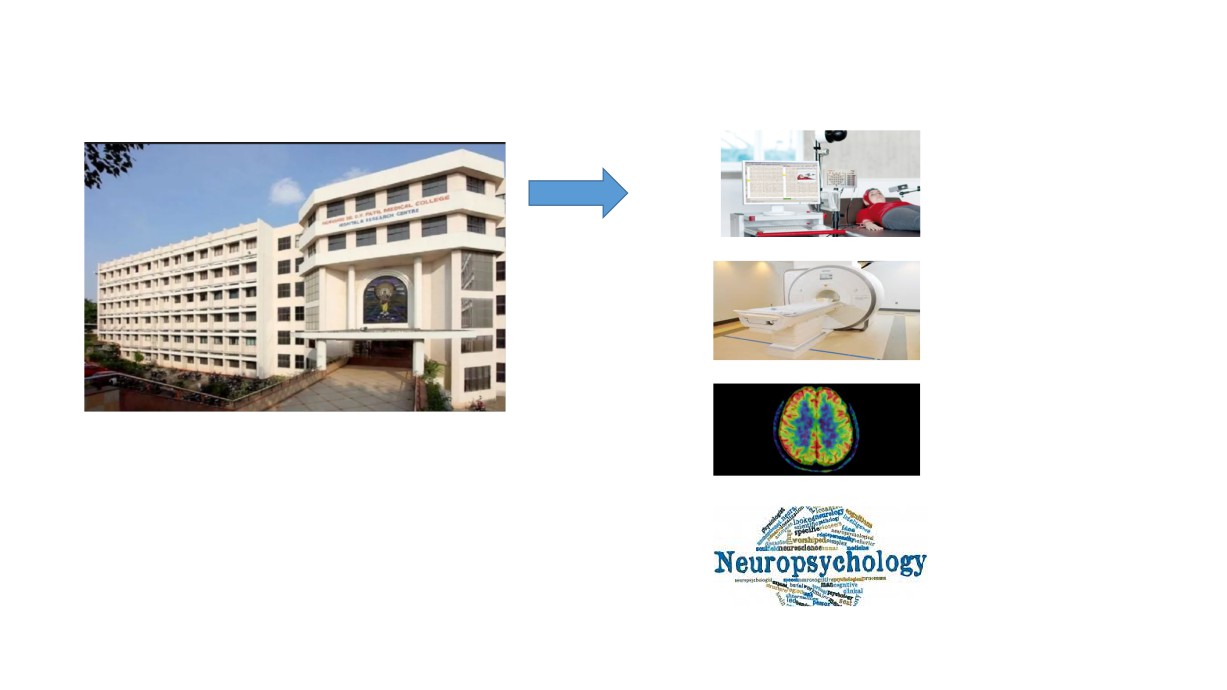 Stage I
1.
2.
3.
4.
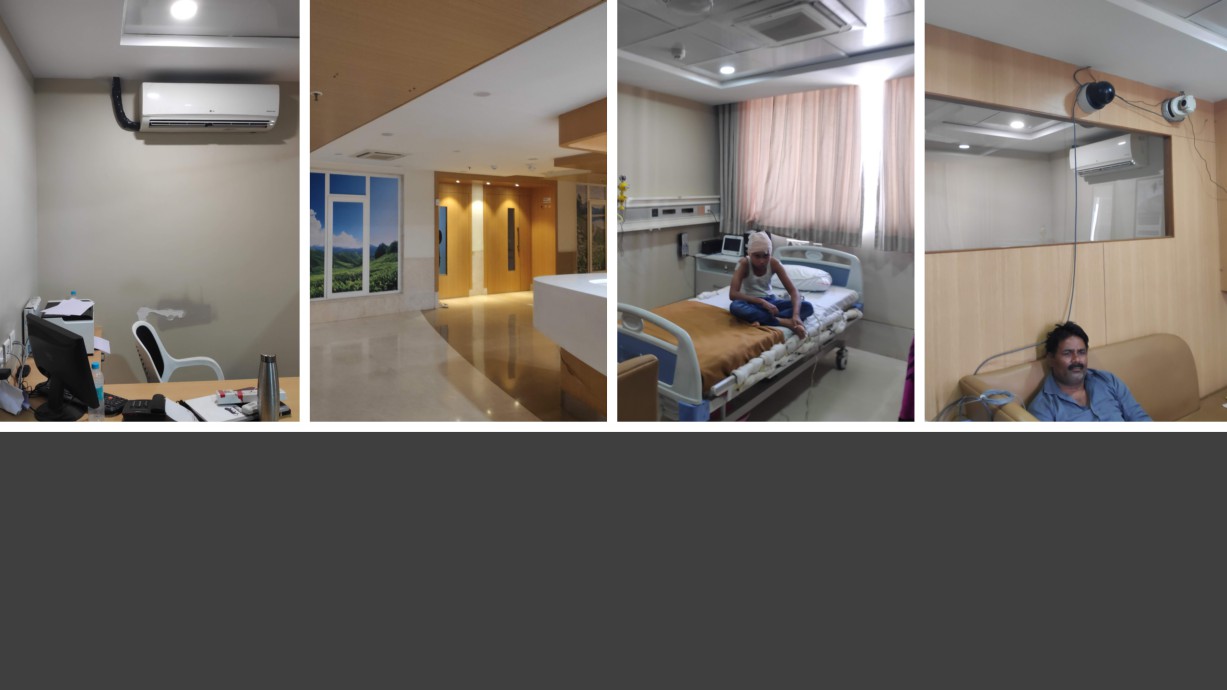 VEEG Lab @ Dr. D. Y. Patil Medical College, Pune
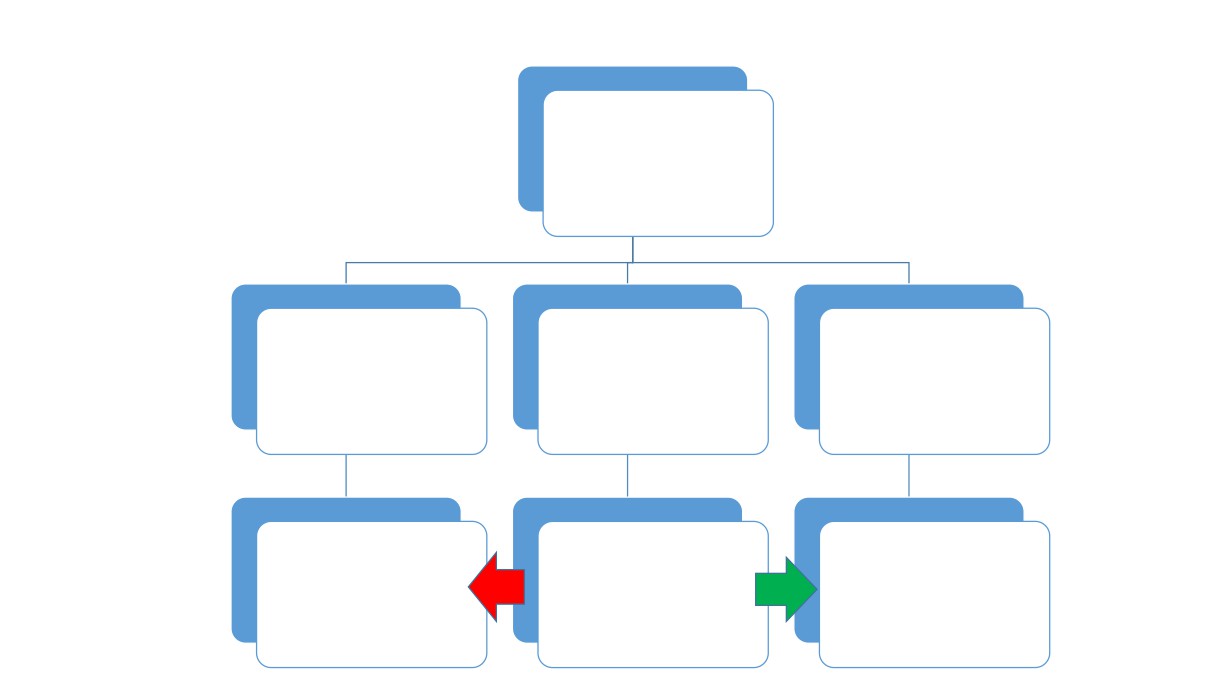 EpilepsyMeeting
Surgery will	not help
Surgical Plan	Not clear
Surgical Plan	- Clear
Stage 2Evaluation
No Surgery
Surgery
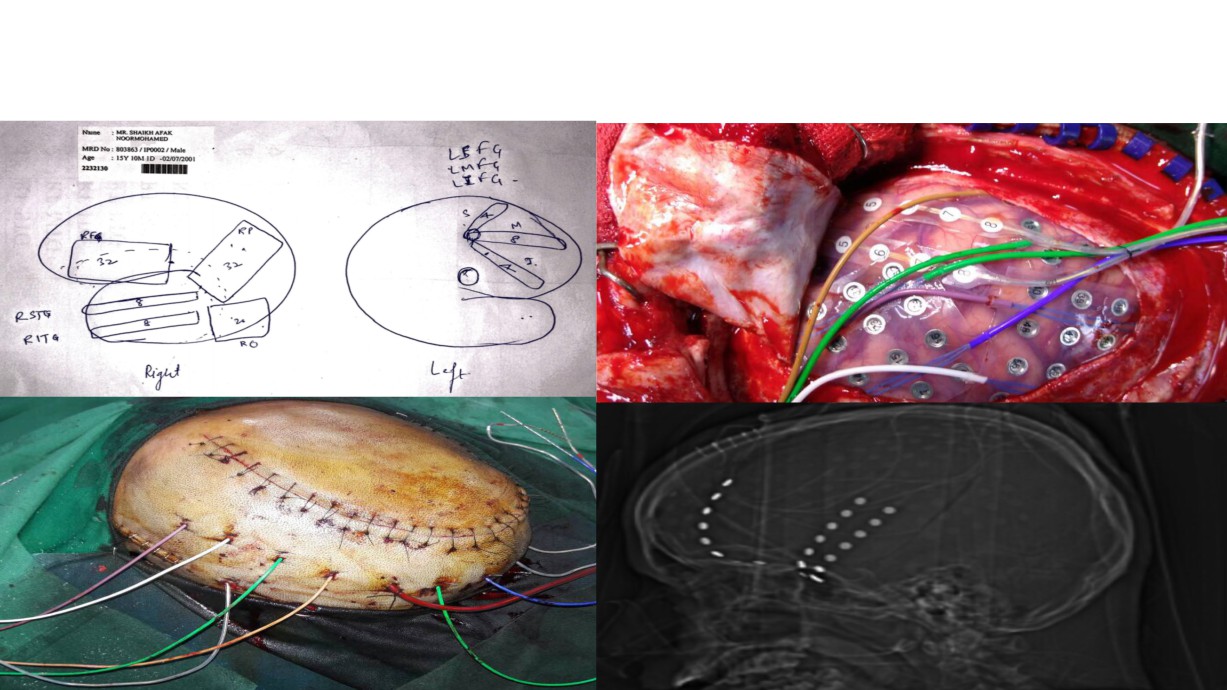 Stage 2 - Intracranial EEG
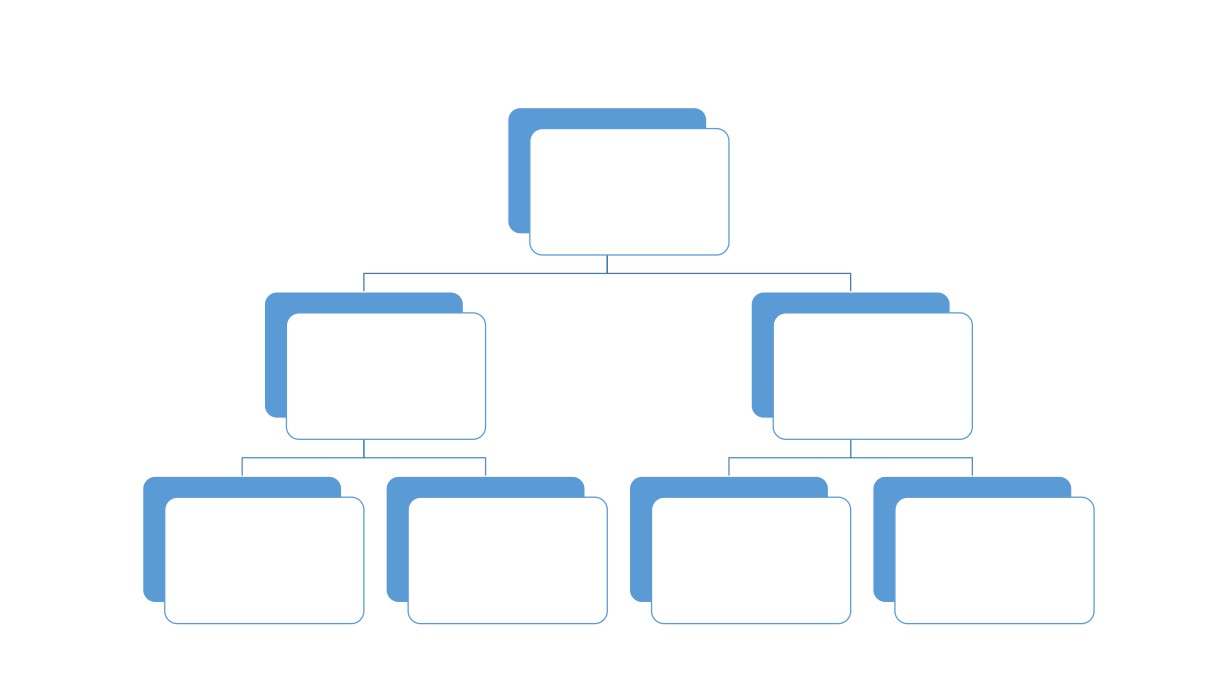 Surgical Plan
Epilepsy Surgery
Curative
Palliative
Callosotomy ,	Neuromodulation
Lesional
Disconnection
MST	(VNS, RNS, DBS)
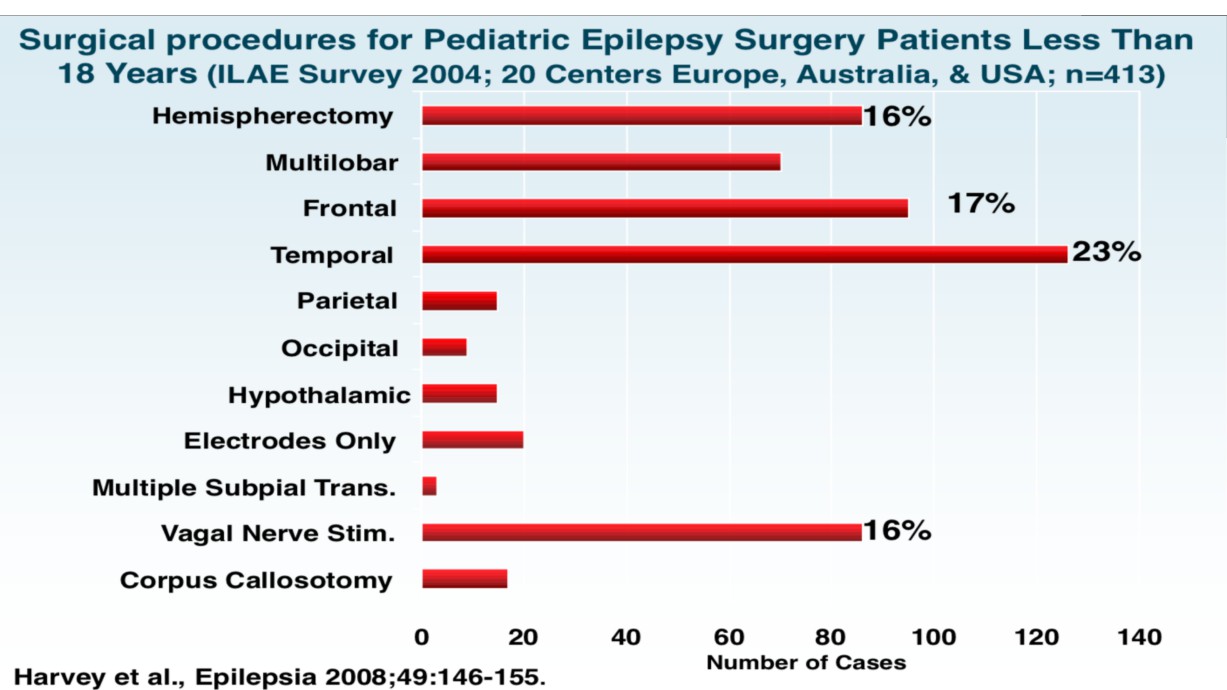 T
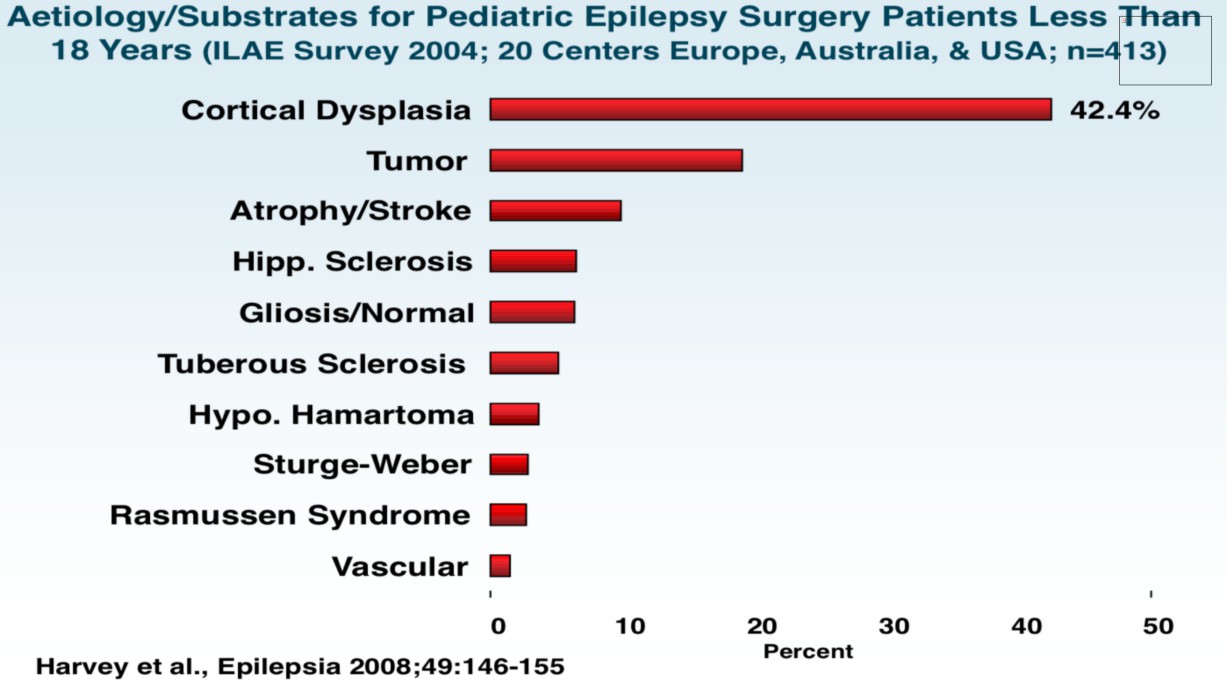 The picture can't be displayed.
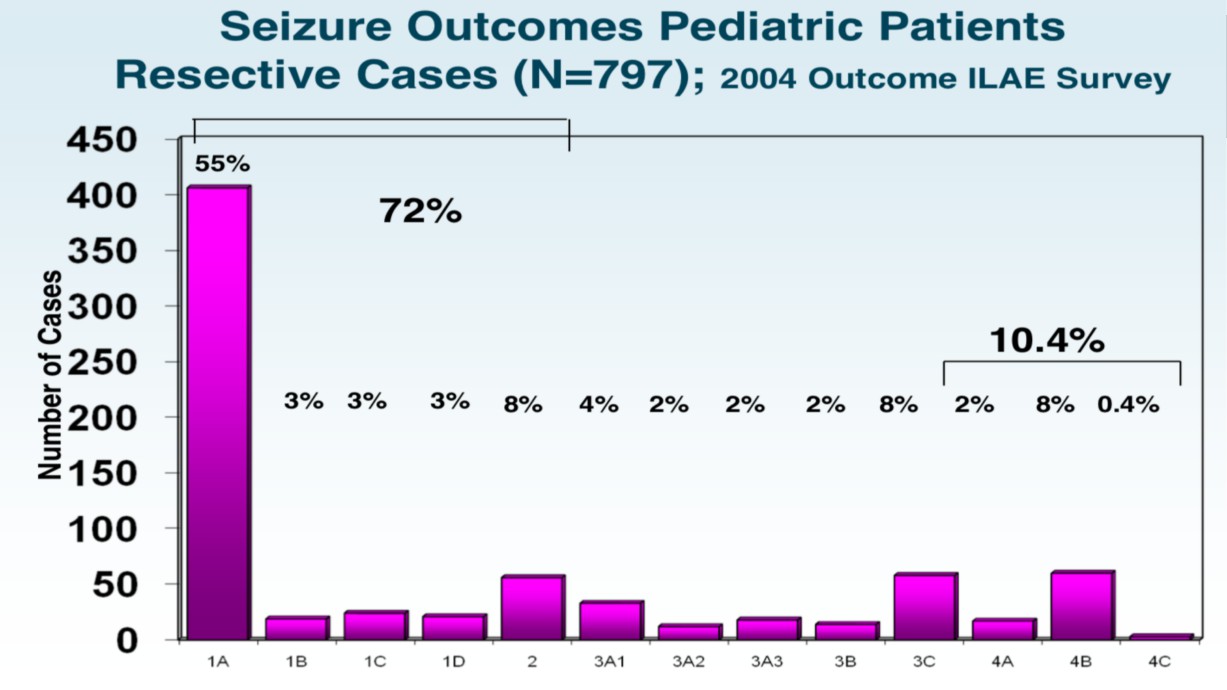 T
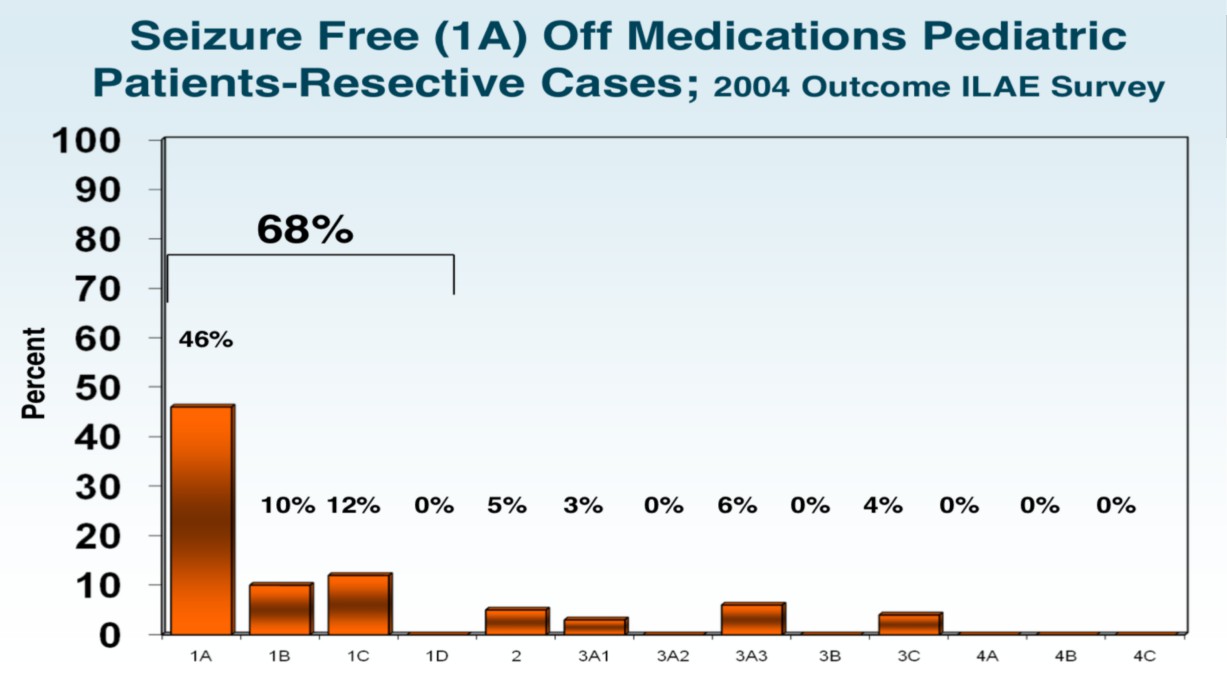 T
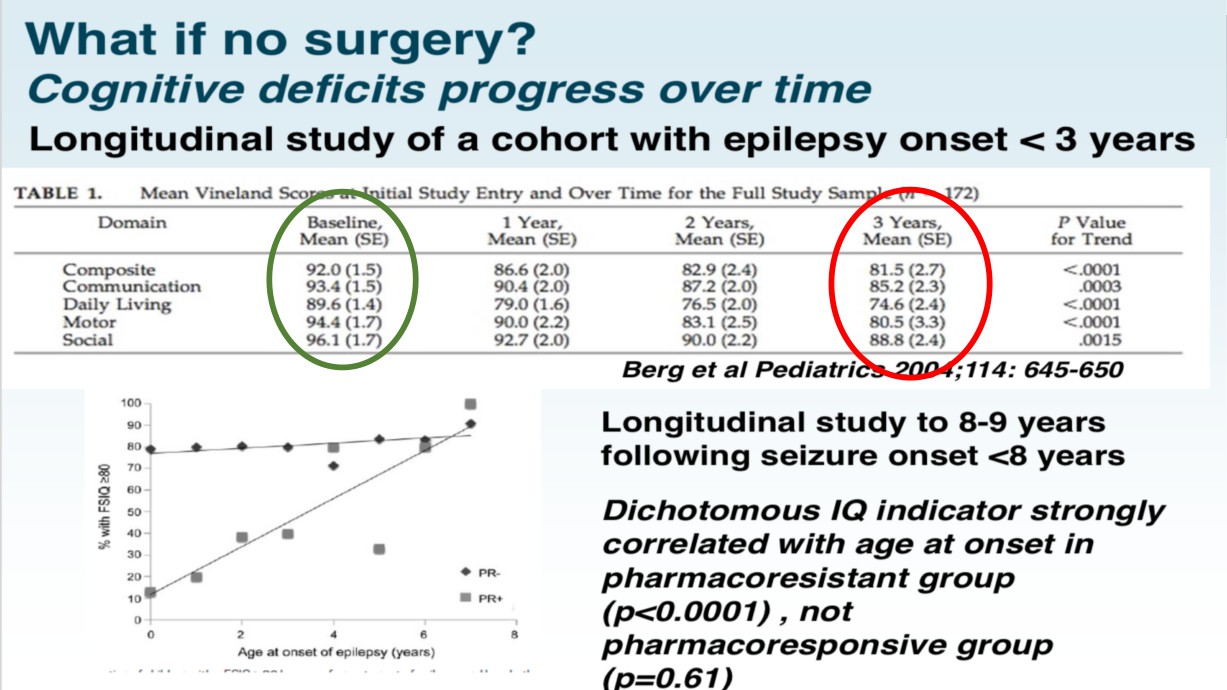 T
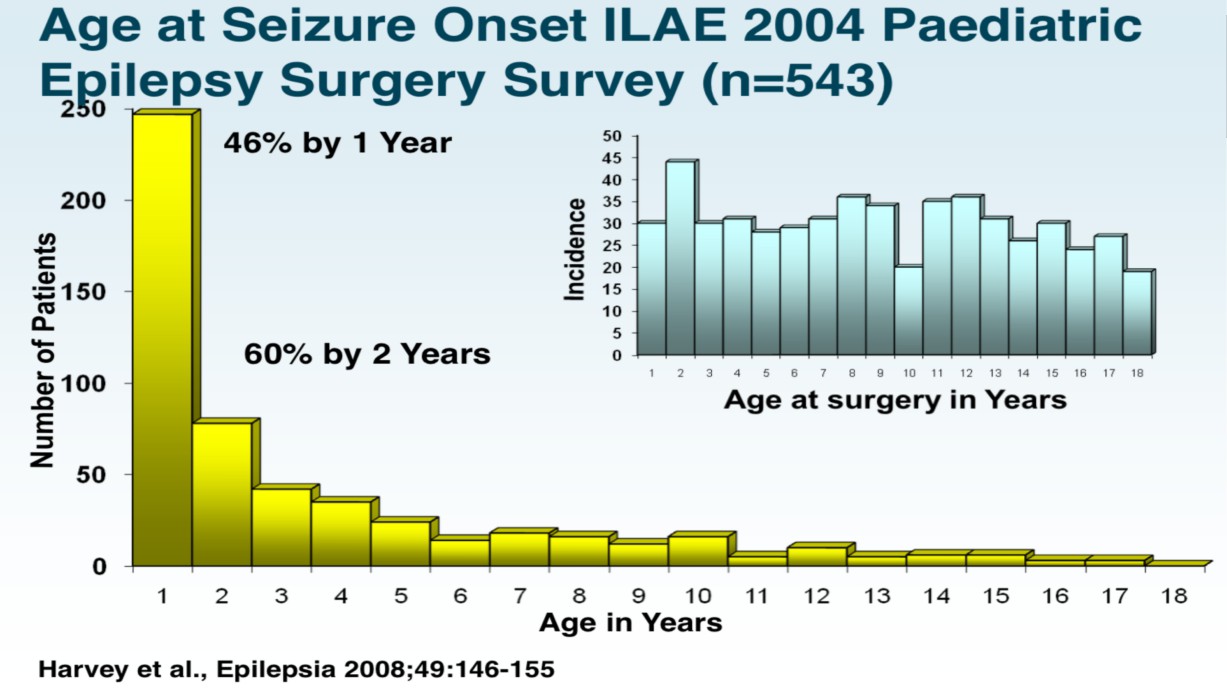 T
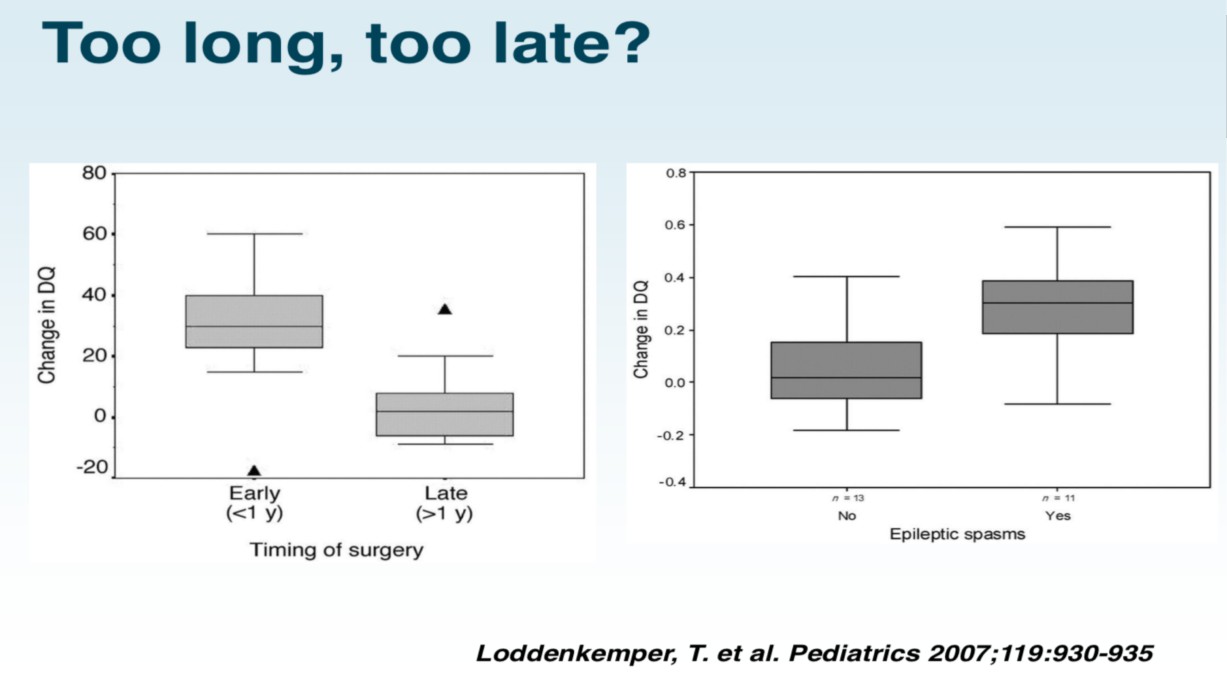 T
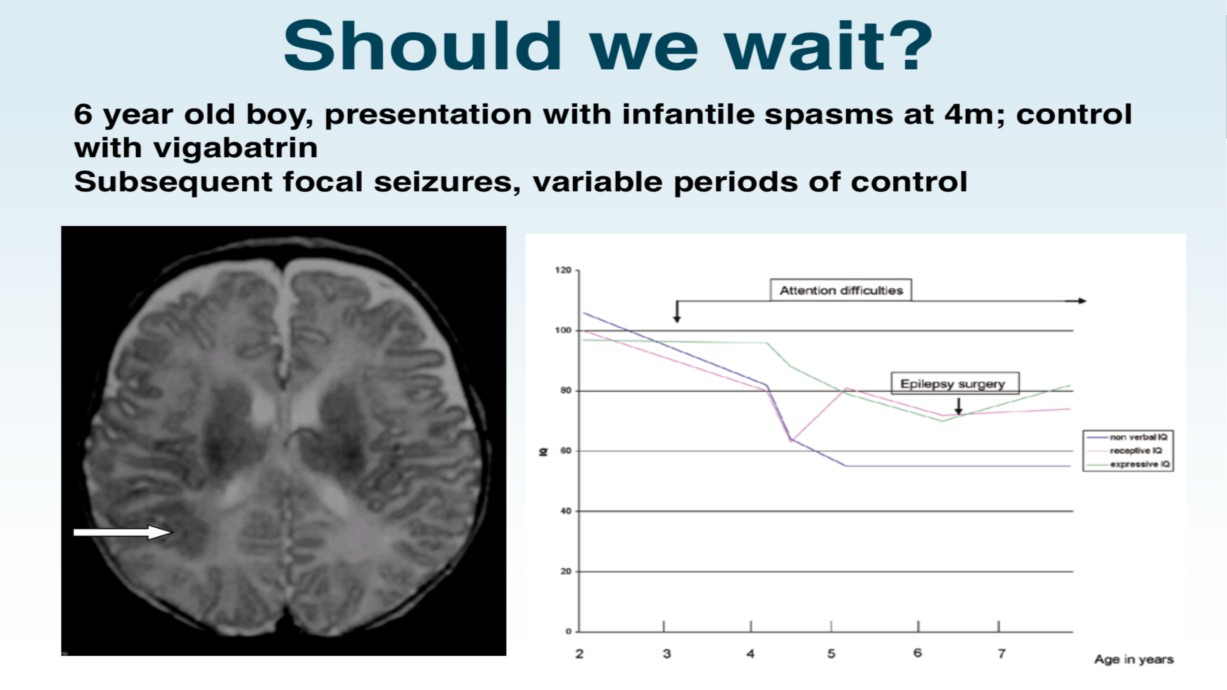 T
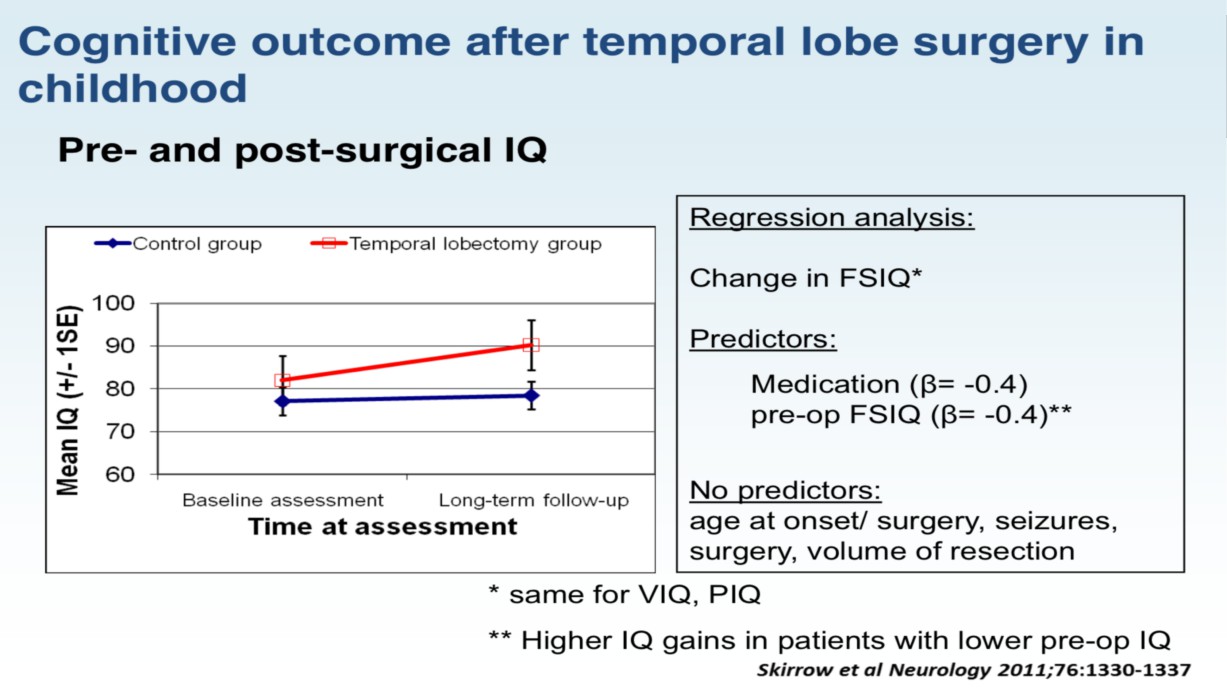 T
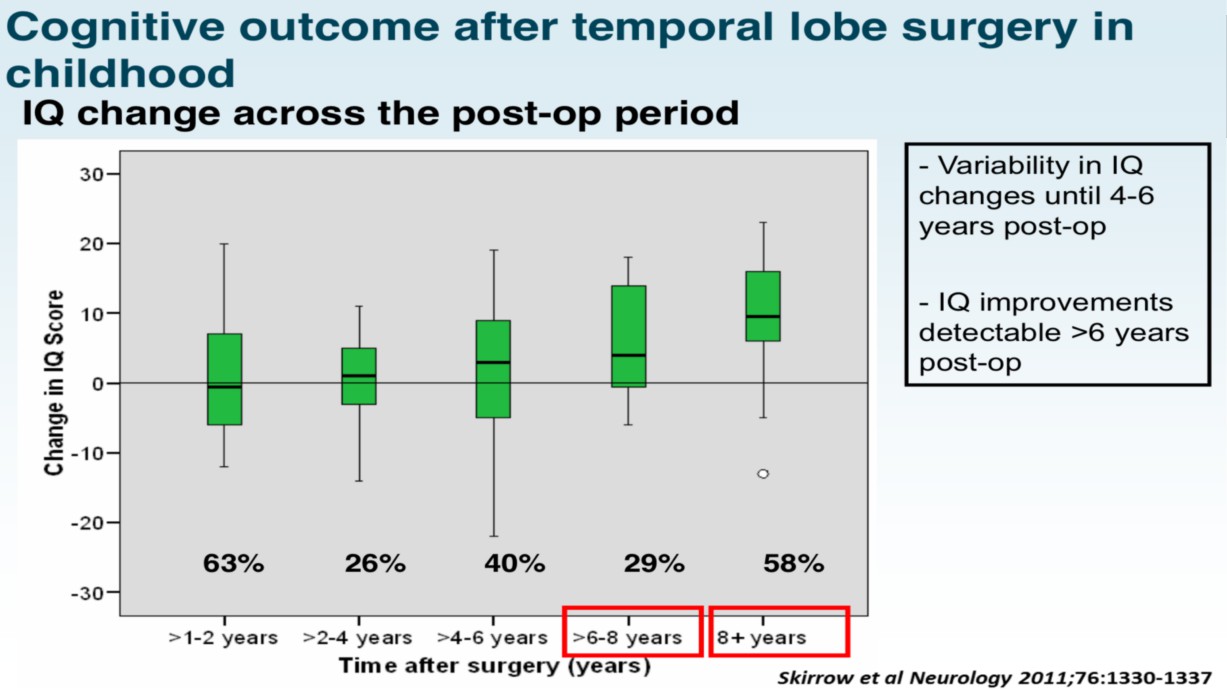 T
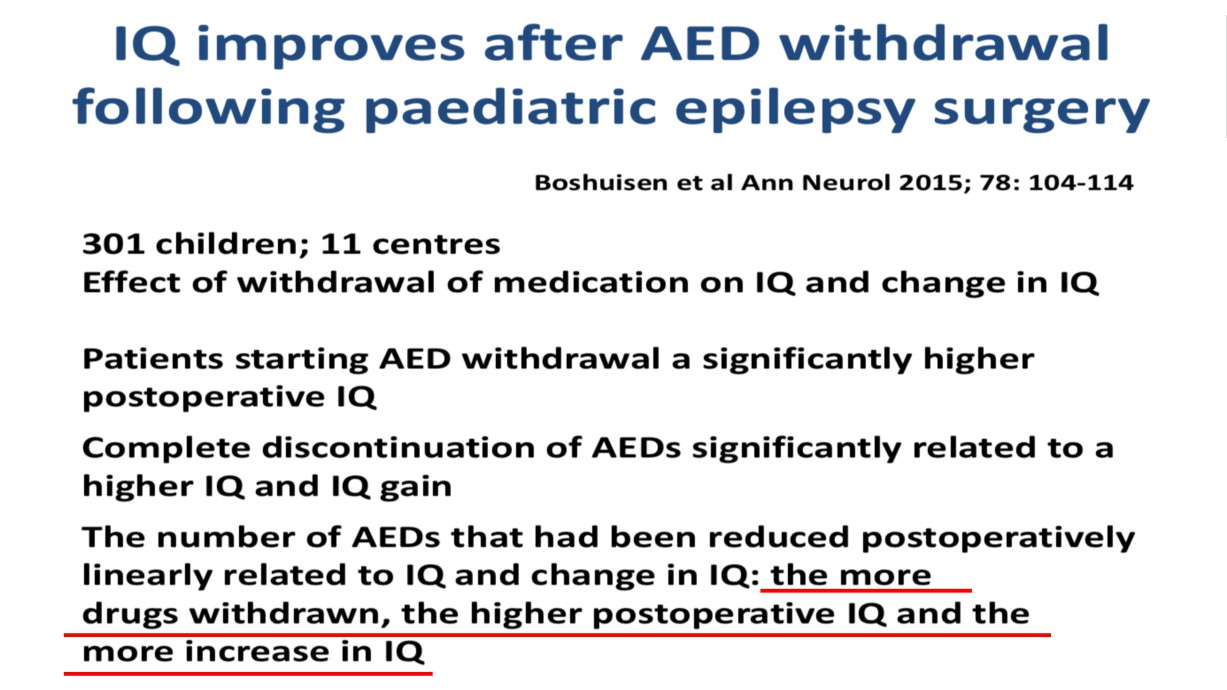 T
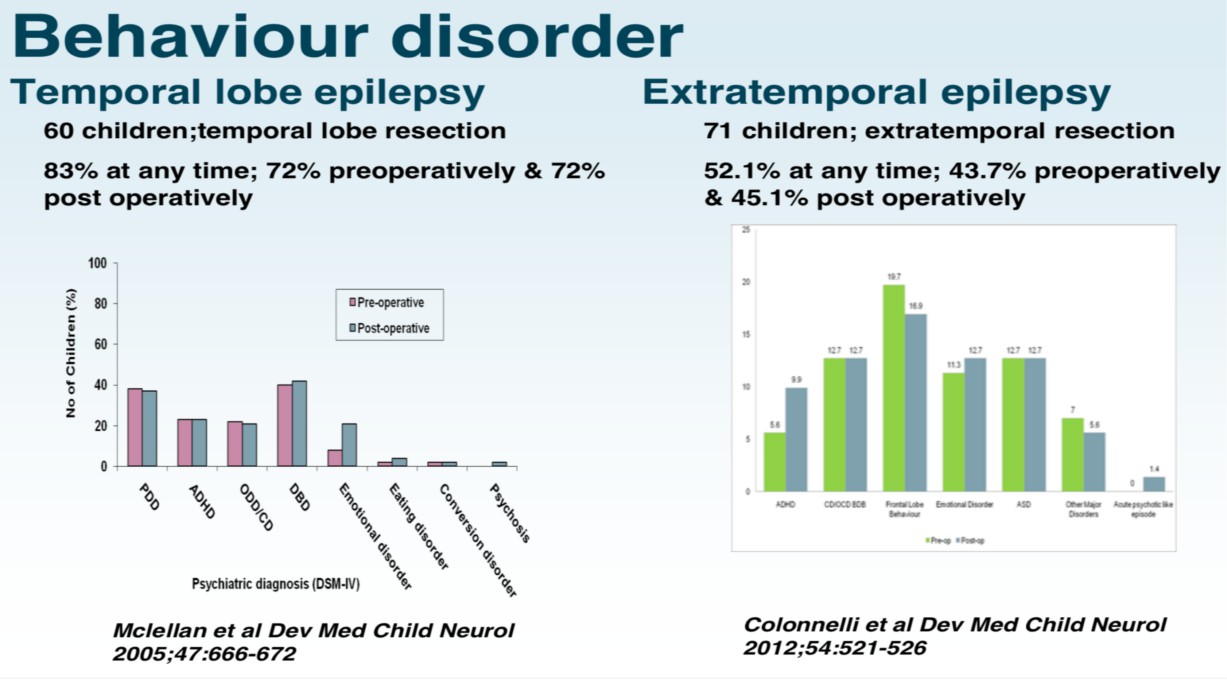 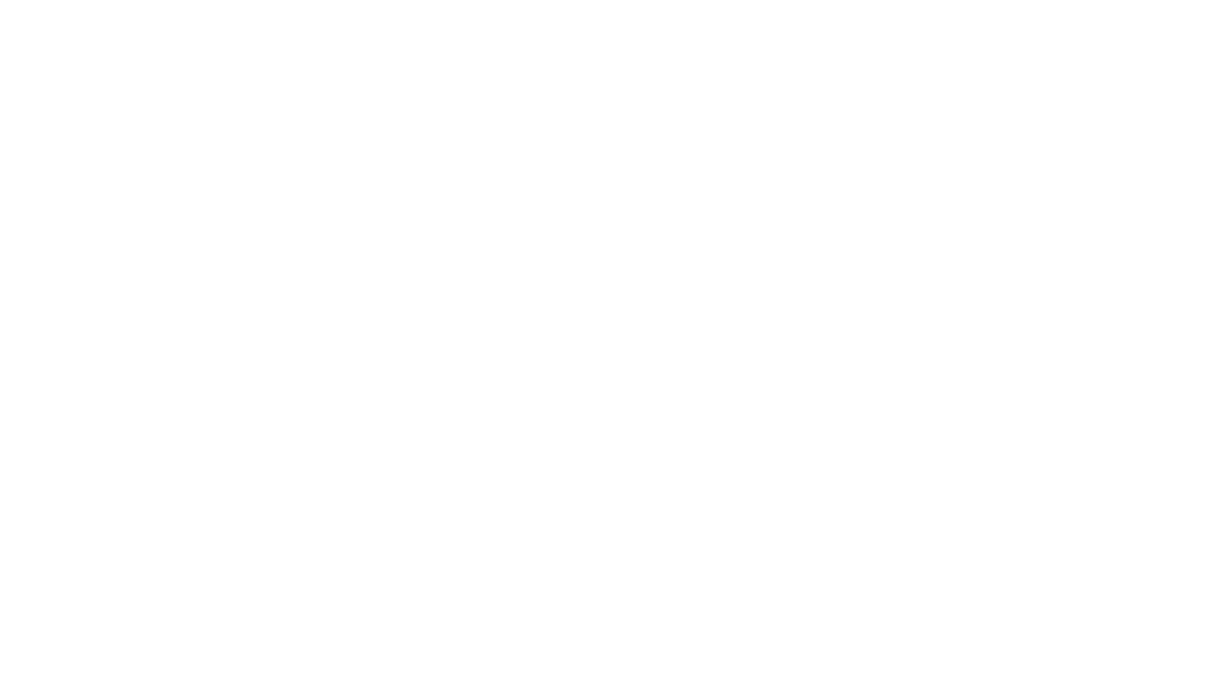 Epilepsy Surgery -Loss and Benefit
• Better Seizure Outcome
• Chance of AED Withdrawal
• Better Neurodevelopmental Outcome
• Better Behavior
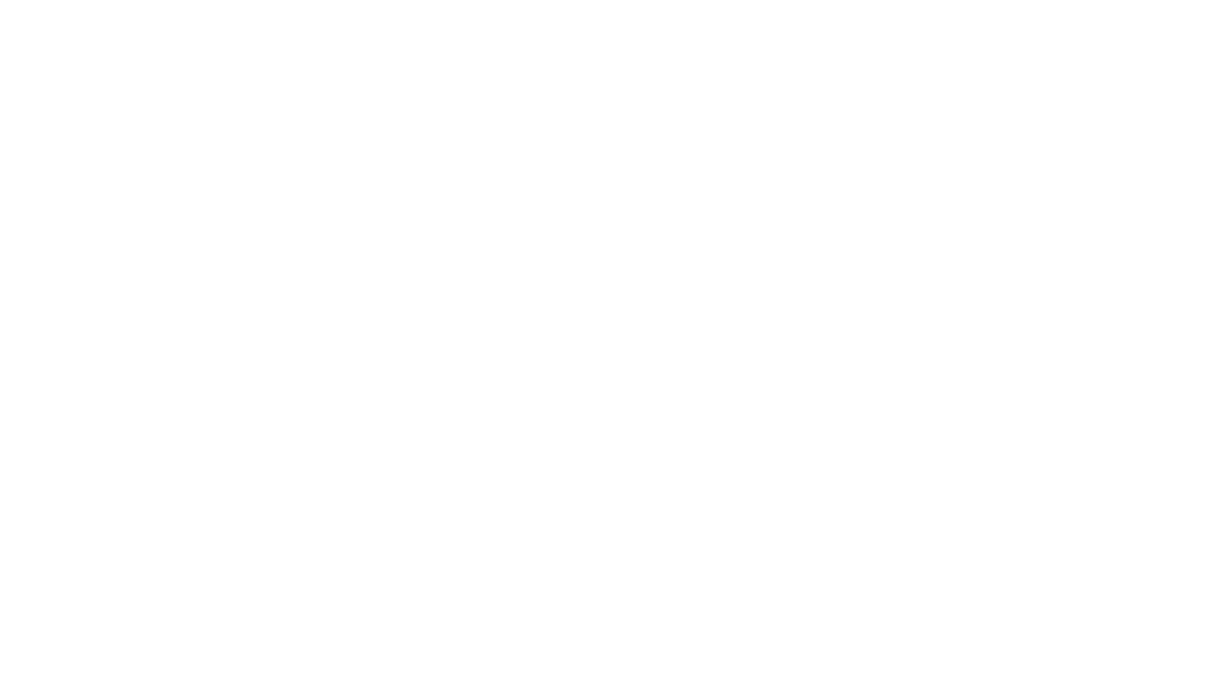 POST OPERATIVE after 3 Months
• Continued to be seizure Free
• Behaviour improved
• Still on two AED’S
• Ongoing Physiotherapy and Speech Therapy
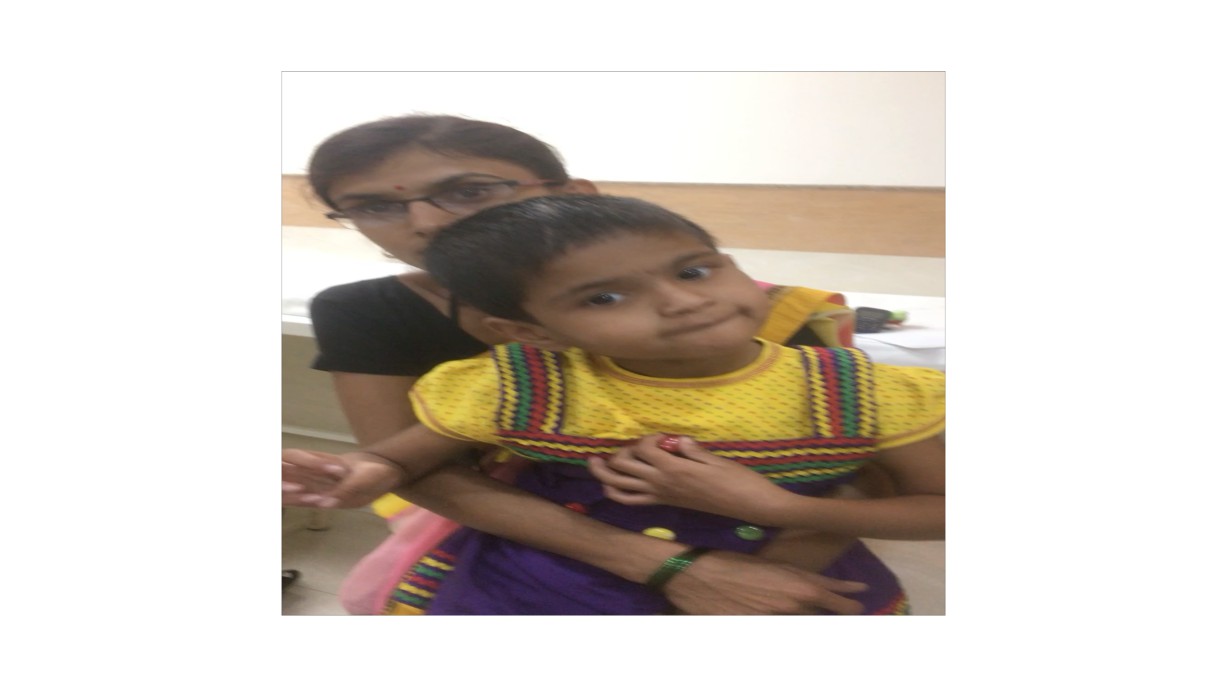 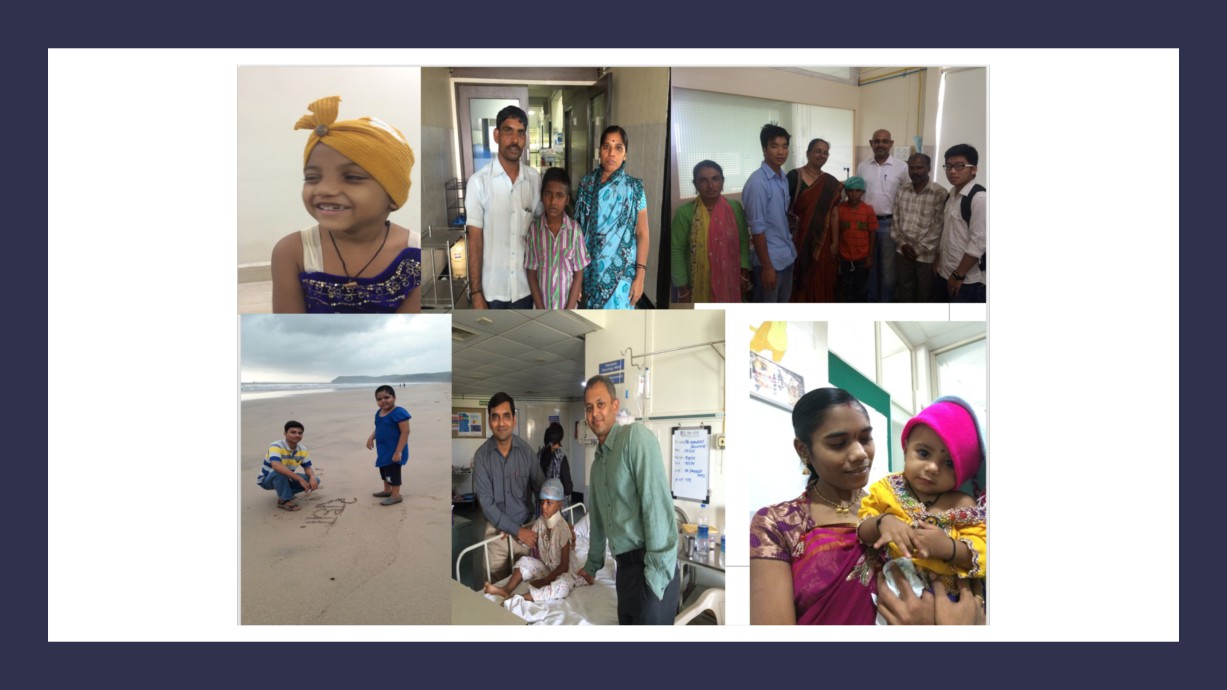 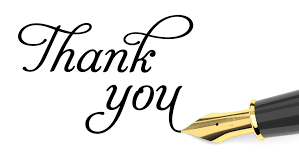